Подготовка к ОГЭ с заданиями ФИПИ
Учитель биологии
МБОУ СОШ № 23 им. А.А.Мамонова
Аверина Г.В.
Выделительная система
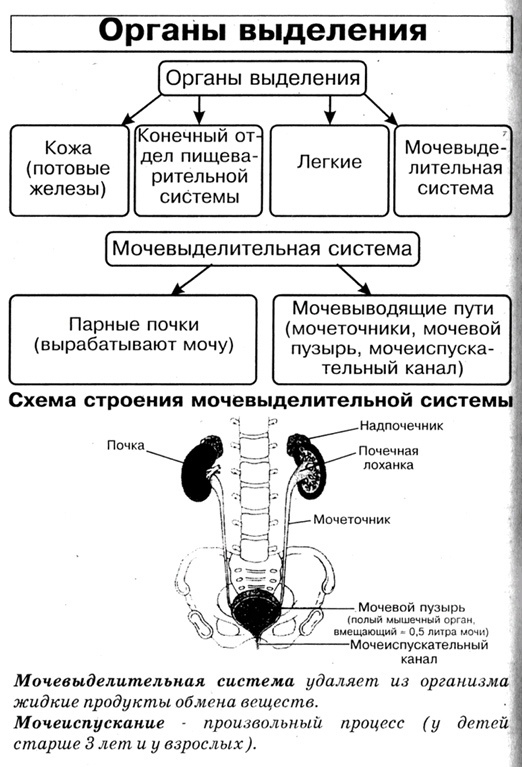 Расположение органов мочевыделительной системы
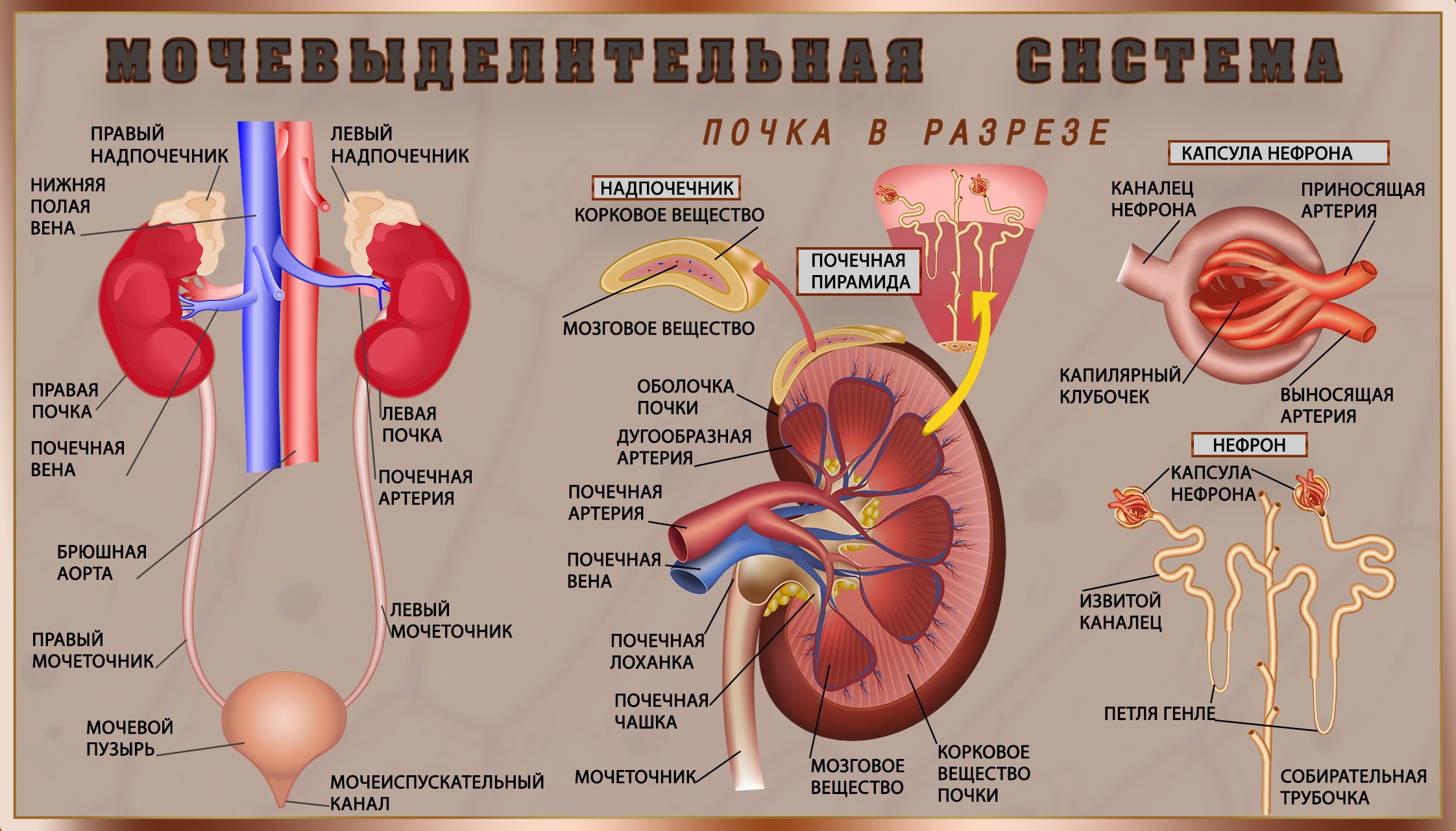 Внутреннее строение почки
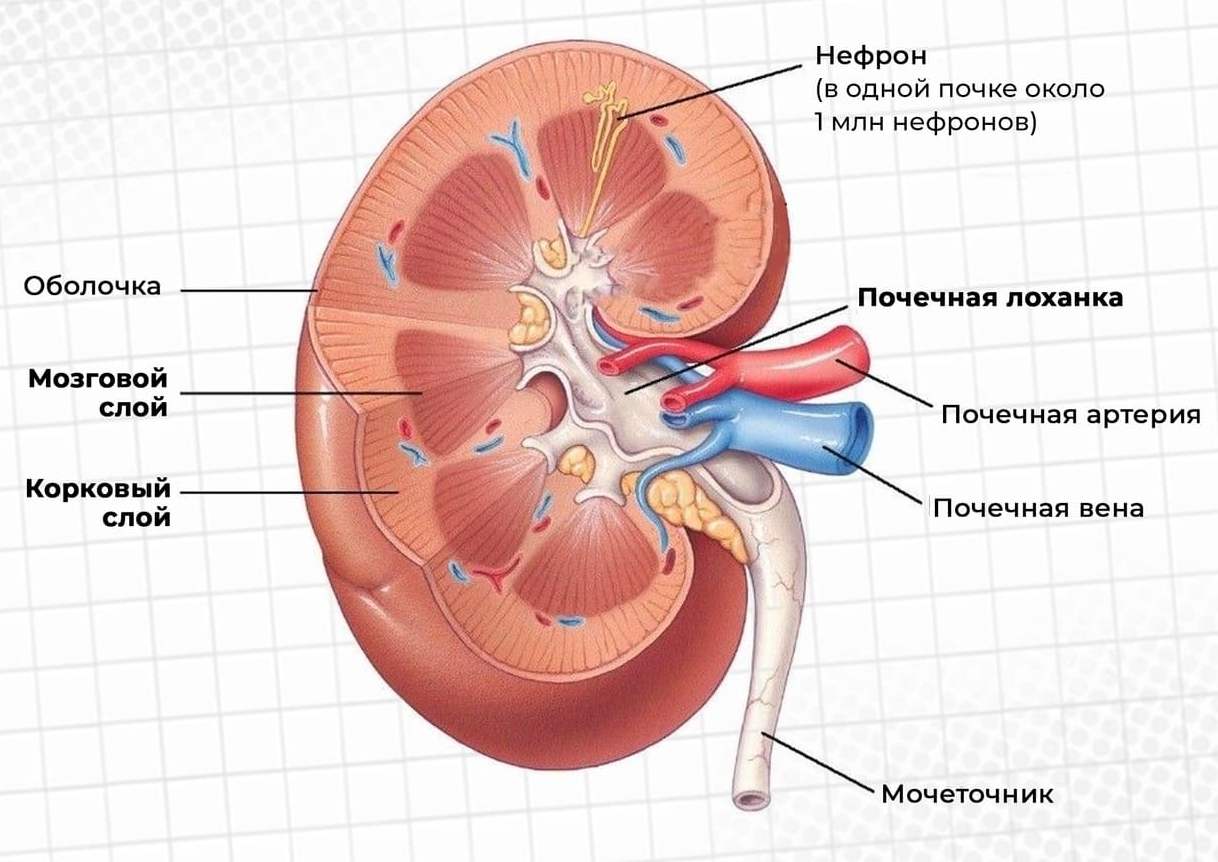 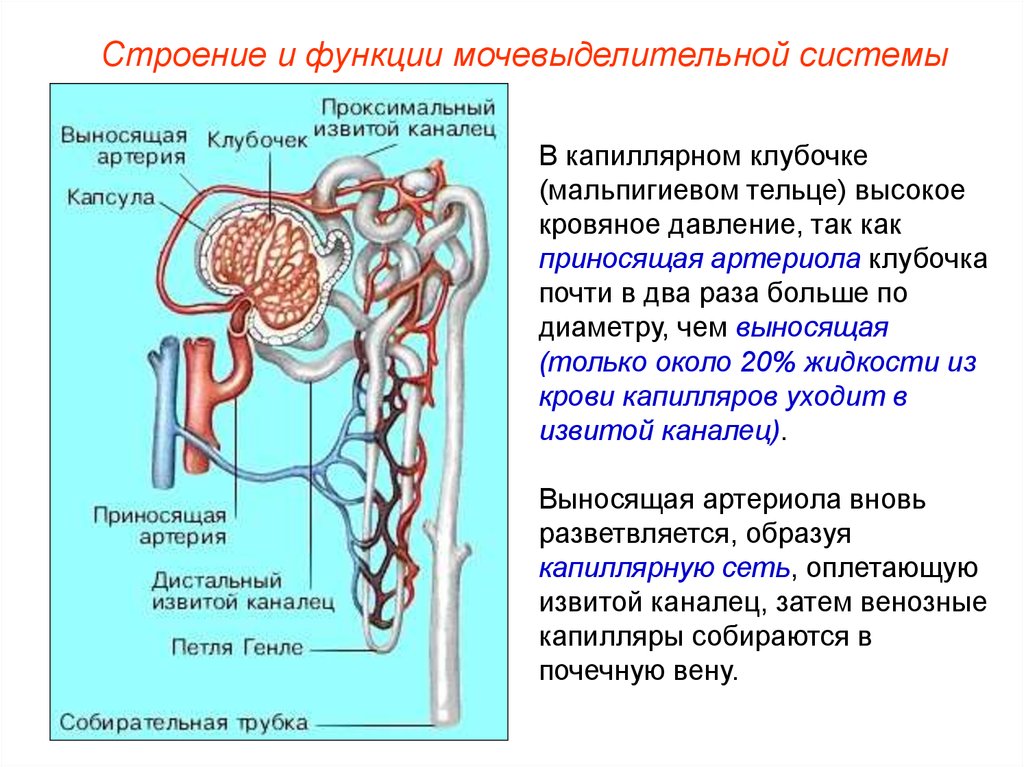 Задание 16
Выберите три верно обозначенные подписи к рисунку, на котором изображено строение почки человека. Запишите в таблицу цифры, под которыми они указаны.


 
1) мозговое вещество2) корковое вещество3) почечная лоханка4) лимфатический сосуд5) кровеносный сосуд6) мочеточник
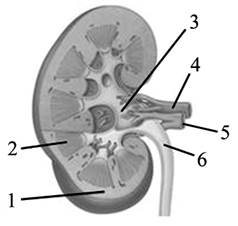 Задание 16
Выберите три верно обозначенные подписи к рисунку, на котором изображено строение почки человека. Запишите в таблицу цифры, под которыми они указаны.


 
1) мозговое вещество2) корковое вещество3) почечная лоханка4) лимфатический сосуд5) кровеносный сосуд6) мочеточник
Ответ:
356
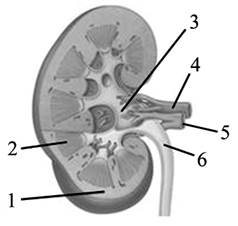 Задание 16
Выберите три верно обозначенные подписи к рисунку, на котором изображены органы человека. Запишите в таблицу цифры, под которыми они указаны.




	1) надпочечник2) печень3) желчный проток4) кровеносный сосуд5) желчный пузырь6) мочеиспускательный канал
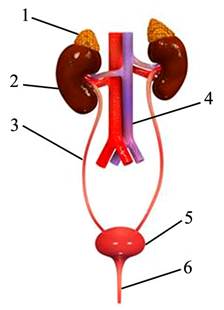 Задание 16
Выберите три верно обозначенные подписи к рисунку, на котором изображены органы человека. Запишите в таблицу цифры, под которыми они указаны.




	1) надпочечник2) печень3) желчный проток4) кровеносный сосуд5) желчный пузырь6) мочеиспускательный канал
Ответ:146
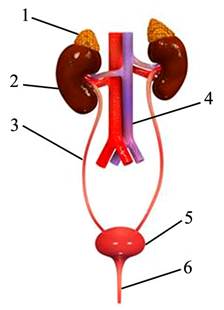 Задание 5
Установите последовательность прохождения молекулы воды по выделительной системе. В ответе запишите соответствующую   последовательность  цифр.
попадание в почечную лоханку
прохождение по извитому канальцу
попадание в мочевой пузырь
всасывание в почечной капсуле
удаление через мочеиспускательный канал
Задание 5
Установите последовательность прохождения молекулы воды по выделительной системе. В ответе запишите соответствующую   последовательность  цифр.
попадание в почечную лоханку
прохождение по извитому канальцу
попадание в мочевой пузырь
всасывание в почечной капсуле
удаление через мочеиспускательный канал
Ответ:
42135
Задание 5
Расположите в правильном порядке уровни  организации выделительной системы человека, начиная с наибольшего. В ответе запишите соответствующую последовательность цифр.
эпителиальная клетка
Нефрон
корковое вещество
Почка
выделительная система
капсула нефрона
Задание 5
Расположите в правильном порядке уровни  организации выделительной системы человека, начиная с наибольшего. В ответе запишите соответствующую последовательность цифр.
эпителиальная клетка
Нефрон
корковое вещество
Почка
выделительная система
капсула нефрона
Ответ:
543261
Задание 5
Установите последовательность структур почки человека, в 
которых происходит образование и выведение мочи. В ответе 
запишите соответствующую последовательность цифр.
собирательная трубочка
приносящая артерия
полость капсулы
капилляры клубочка
извитой каналец
Задание 5
Установите последовательность структур почки человека, в 
которых происходит образование и выведение мочи. В ответе 
запишите соответствующую последовательность цифр.
собирательная трубочка
приносящая артерия
полость капсулы
капилляры клубочка
извитой каналец
Ответ:
24351
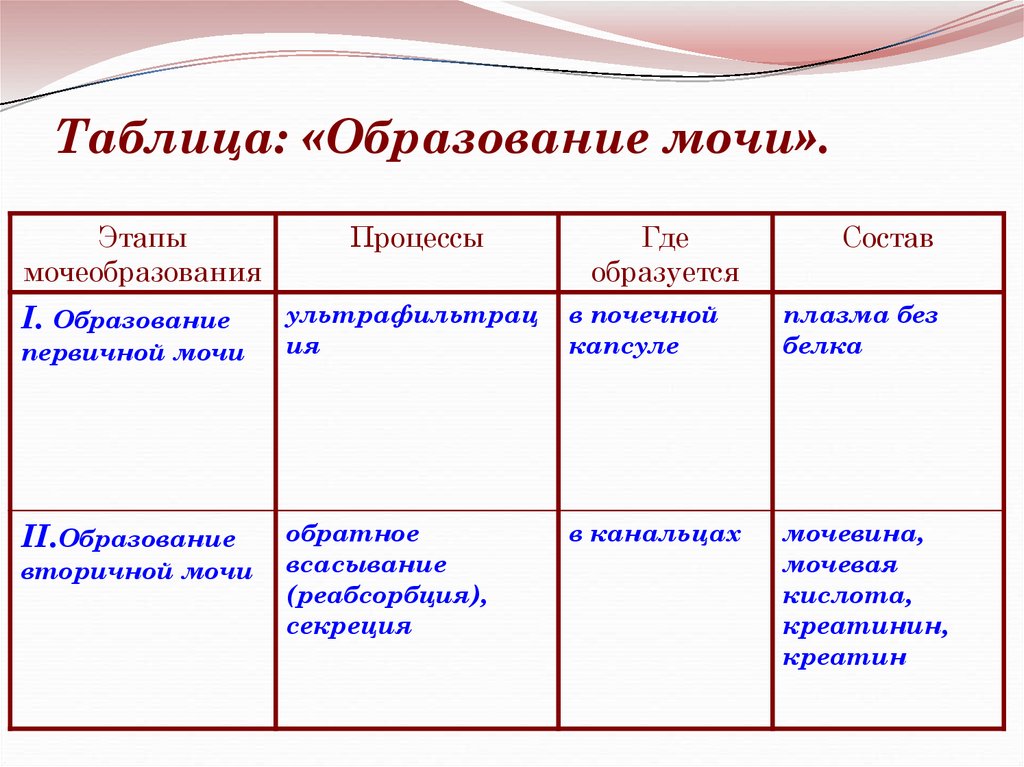 Задание 8
Выберите правильный ответ.В приведённой ниже таблице между позициями первого и второго столбцов имеется взаимосвязь.







1) обмен газов2) клеточный иммунитет3) фильтрация крови4) гуморальная регуляция
Задание 8
Выберите правильный ответ.В приведённой ниже таблице между позициями первого и второго столбцов имеется взаимосвязь.







1) обмен газов2) клеточный иммунитет3) фильтрация крови4) гуморальная регуляция
Ответ:
3
Задание 10
Вставьте в текст «Органы и системы органов» пропущенные элементы из предложенного перечня, используя для этого цифровые обозначения. Запишите в текст цифры выбранных ответов, а затем получившуюся последовательность цифр (по тексту) впишите в приведённую ниже таблицу.
ОРГАНЫ И СИСТЕМЫ ОРГАНОВ
Орган – это __________ (А), имеющая определённую форму, строение, место и выполняющая одну или несколько функций. В каждом органе обязательно есть кровеносные сосуды и __________ (Б). Органы, совместно выполняющие общие функции, составляют системы органов. В организме человека имеется выделительная система, главным органом которой являются __________ (В). Через выделительную систему во внешнюю среду удаляются вредные __________ (Г).
Список элементов:1) ткань2) часть тела3) нерв4) кишечник5) желудок6) почка7) продукт обмена8) непереваренный остаток пищи
Задание 10
Вставьте в текст «Органы и системы органов» пропущенные элементы из предложенного перечня, используя для этого цифровые обозначения. Запишите в текст цифры выбранных ответов, а затем получившуюся последовательность цифр (по тексту) впишите в приведённую ниже таблицу.
ОРГАНЫ И СИСТЕМЫ ОРГАНОВ
Орган – это __________ (А), имеющая определённую форму, строение, место и выполняющая одну или несколько функций. В каждом органе обязательно есть кровеносные сосуды и __________ (Б). Органы, совместно выполняющие общие функции, составляют системы органов. В организме человека имеется выделительная система, главным органом которой являются __________ (В). Через выделительную систему во внешнюю среду удаляются вредные __________ (Г).
Список элементов:1) ткань2) часть тела3) нерв4) кишечник5) желудок6) почка7) продукт обмена8) непереваренный остаток пищи
Ответ:
2367
Задание 15
Выберите правильный ответ.Фильтрация крови в капсулах нефронов происходит благодаря
1) высокой концентрации в крови мочевины2) высокому давлению крови в капиллярах3) наличию пор в стенках нефронов4) наличию кислорода в поступающей крови
Задание 15
Выберите правильный ответ.Фильтрация крови в капсулах нефронов происходит благодаря
1) высокой концентрации в крови мочевины2) высокому давлению крови в капиллярах3) наличию пор в стенках нефронов4) наличию кислорода в поступающей крови
Ответ:
2
Задание 12
Вставьте в текст «Органы и системы органов» пропущенные элементы из предложенного перечня, используя для этого цифровые обозначения. Запишите в текст цифры выбранных ответов, а затем получившуюся последовательность цифр (по тексту) впишите в приведённую ниже таблицу.
ОРГАНЫ И СИСТЕМЫ ОРГАНОВ
Орган – это __________ (А), имеющая определённую форму, строение, место и выполняющая одну или несколько функций. В каждом органе обязательно есть кровеносные сосуды и __________ (Б). Органы, совместно выполняющие общие функции, составляют системы органов. В организме человека имеется выделительная система, главным органом которой являются __________ (В). Через выделительную систему во внешнюю среду удаляются вредные __________ (Г).
Список элементов:1) ткань2) часть тела3) нерв4) кишечник5) желудок6) почка7) продукт обмена8) непереваренный остаток пищи
Задание 12
Вставьте в текст «Органы и системы органов» пропущенные элементы из предложенного перечня, используя для этого цифровые обозначения. Запишите в текст цифры выбранных ответов, а затем получившуюся последовательность цифр (по тексту) впишите в приведённую ниже таблицу.
ОРГАНЫ И СИСТЕМЫ ОРГАНОВ
Орган – это __________ (А), имеющая определённую форму, строение, место и выполняющая одну или несколько функций. В каждом органе обязательно есть кровеносные сосуды и __________ (Б). Органы, совместно выполняющие общие функции, составляют системы органов. В организме человека имеется выделительная система, главным органом которой являются __________ (В). Через выделительную систему во внешнюю среду удаляются вредные __________ (Г).
Список элементов:1) ткань2) часть тела3) нерв4) кишечник5) желудок6) почка7) продукт обмена8) непереваренный остаток пищи
Ответ:2367
Задание 16
Выберите три верно обозначенные подписи к рисунку, на котором изображено строение почки человека. Запишите в таблицу цифры, под которыми они указаны.

корковый слой2) мозговой слой3) нефрон4) кровеносный сосуд5) мочеиспускательный канал6) лимфатический сосуд
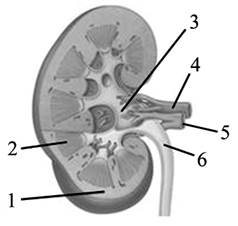 Задание 16
Выберите три верно обозначенные подписи к рисунку, на котором изображено строение почки человека. Запишите в таблицу цифры, под которыми они указаны.

1) корковый слой2) мозговой слой3) нефрон4) кровеносный сосуд5) мочеиспускательный канал6) лимфатический сосуд
Ответ:
124
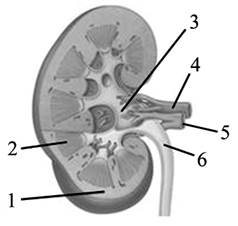 Задание 17
Выберите три верных ответа из шести и запишите в таблицу цифры, под которыми они указаны.
Какие процессы осуществляются в нефроне человека?
фильтрация крови
обратное всасывание полезных веществ
образование мочи
накопление вторичной мочи
ферментативное расщепление пищи
насыщение крови кислородом
Задание 17
Выберите три верных ответа из шести и запишите в таблицу цифры, под которыми они указаны.
Какие процессы осуществляются в нефроне человека?
фильтрация крови
обратное всасывание полезных веществ
образование мочи
накопление вторичной мочи
ферментативное расщепление пищи
насыщение крови кислородом
Ответ:
123
Задание 18
Установите соответствие между характеристиками и структурно-функциональными единицами: к каждому элементу первого столбца подберите соответствующий элемент из второго столбца.
ХАРАКТЕРИСТИКИ А) имеет длинные отростки – аксоныБ) есть капиллярный клубочек, фильтрующий кровьВ) проводит нервный импульсГ) есть каналец, в котором происходит обратное всасывание воды и других веществД) есть капсула, окружающая капиллярный клубочекЕ) есть короткие отростки – дендриты
СТРУКТУРНО-ФУНКЦИОНАЛЬНЫЕ ЕДИНИЦЫ1) нейрон2) нефрон
Запишите в таблицу выбранные цифры под соответствующими буквами.А Б В Г Д Е
Задание 18
Установите соответствие между характеристиками и структурно-функциональными единицами: к каждому элементу первого столбца подберите соответствующий элемент из второго столбца.
ХАРАКТЕРИСТИКИ А) имеет длинные отростки – аксоныБ) есть капиллярный клубочек, фильтрующий кровьВ) проводит нервный импульсГ) есть каналец, в котором происходит обратное всасывание воды и других веществД) есть капсула, окружающая капиллярный клубочекЕ) есть короткие отростки – дендриты
СТРУКТУРНО-ФУНКЦИОНАЛЬНЫЕ ЕДИНИЦЫ1) нейрон2) нефрон
Запишите в таблицу выбранные цифры под соответствующими буквами.А Б В Г Д Е
Ответ:
121221
Задание 18
Установите соответствие между характеристиками и органами: к каждому элементу первого столбца подберите соответствующий элемент из второго столбца.
ХАРАКТЕРИСТИКИ А) непарный органБ) содержит нефроныВ) накапливает мочуГ) фильтрует кровьД) имеет корковый и мозговой слои
ОРГАНЫ1) почка2) мочевой пузырь
Запишите в таблицу выбранные цифры под соответствующими буквами.
Задание 18
Установите соответствие между характеристиками и органами: к каждому элементу первого столбца подберите соответствующий элемент из второго столбца.
ХАРАКТЕРИСТИКИ А) непарный органБ) содержит нефроныВ) накапливает мочуГ) фильтрует кровьД) имеет корковый и мозговой слои
ОРГАНЫ1) почка2) мочевой пузырь
Запишите в таблицу выбранные цифры под соответствующими буквами.А Б В Г Д
Ответ:
21211
Задание 18
Установите соответствие между характеристиками и органами: к каждому элементу первого столбца подберите соответствующий элемент из второго столбца.
ХАРАКТЕРИСТИКИ А) является органом эндокринной системыБ) содержит нефроныВ) выделяет гормоныГ) фильтрует кровьД) образует мочу
ОРГАНЫ1) почка2) надпочечник
Запишите в таблицу выбранные цифры под соответствующими буквами.
Задание 18
Установите соответствие между характеристиками и органами: к каждому элементу первого столбца подберите соответствующий элемент из второго столбца.
ХАРАКТЕРИСТИКИ А) является органом эндокринной системыБ) содержит нефроныВ) выделяет гормоныГ) фильтрует кровьД) образует мочу
ОРГАНЫ1) почка2) надпочечник
Запишите в таблицу выбранные цифры под соответствующими буквами.А Б В Г Д
Ответ:
21211